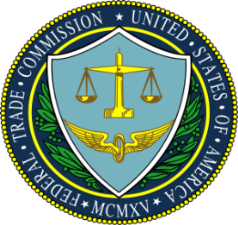 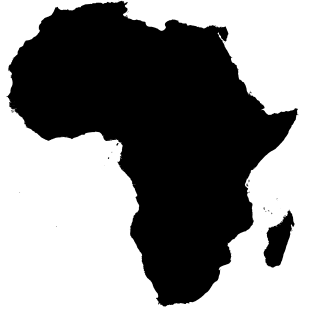 Working with Financial Authorities: Common Challenges and Regulatory FrameworksSixth Annual African Dialogue ConferenceLilongwe, MalawiSeptember 2014Charles Harwood     U.S. Federal Trade Commission
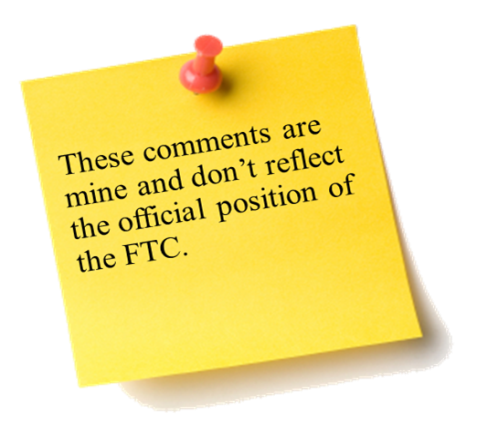 1
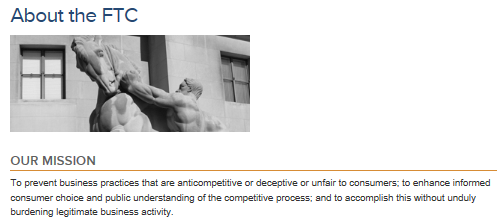 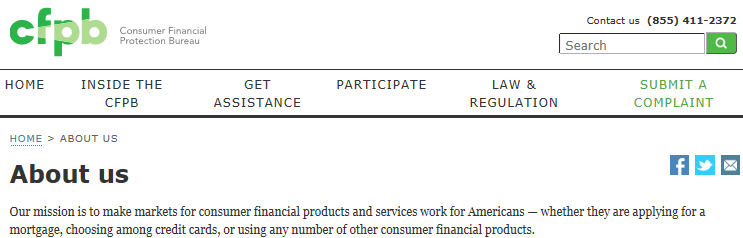 Creation of CFPB
Since 1938, FTC has had consumer protection authority over companies (other than banks) offering consumer financial products and services
In 2010, US Congress passed a law creating the Consumer Financial Protection Bureau
Consumer protection jurisdiction over any company offering or providing a consumer financial product or service
FTC and CFPB
FTC enforcement authority was not changed
FTC  to continue enforcing consumer protection laws
Fraudulent financial products
Debt collection
Payday lending
New law required to agencies to cooperate and coordinate enforcement
FTC-CFPB MOU
Agencies signed and distributed a Memorandum of Understanding (MOU) to create and implement a framework for coordination and cooperation
Meet regularly to coordinate 
Inform the other agency prior to initiating an investigation or bringing an enforcement action
Consult on rulemaking and guidance initiatives
Cooperate on consumer education 
Share consumer complaints
FTC-CFPB Coordination
What does “coordination” mean?
Ensuring agencies know what each other is doing
Ensuring consistency in approaches (where practicable and appropriate)
Avoiding unnecessary duplication of efforts
Avoiding adverse impact on ongoing investigations
Avoiding unintended “double-teaming”
Coordination Plan
Senior management-level meetings twice a year
Mid-level management meetings on a quarterly basis
Staff-level working groups meet on a regular basis
Frequent informal communications among staff
Agencies notify each other when opening investigations
Agencies notify each other when filing law enforcement actions
CFPB Supervision notifies FTC when commencing an examination